Osnove računarskog hardvera
Konektori i karakteristike ATX standarda jedinice napajanja računarskog sistema
Najzastupljeniji današnji standard (Form Factor) napajanja je ATX (Advanced Technology Extended).
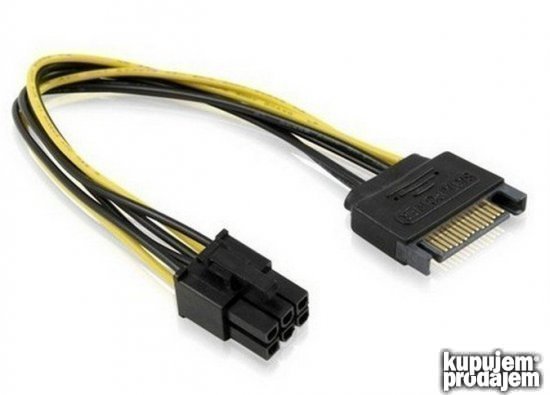 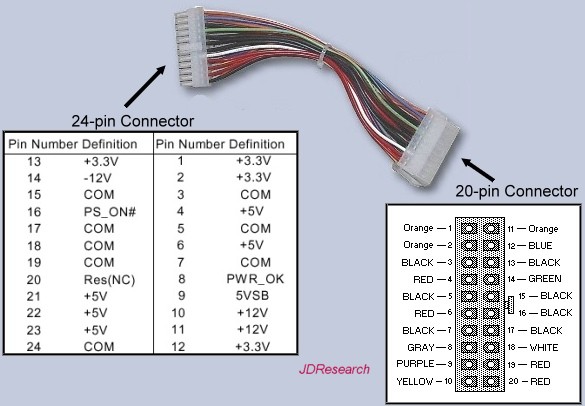 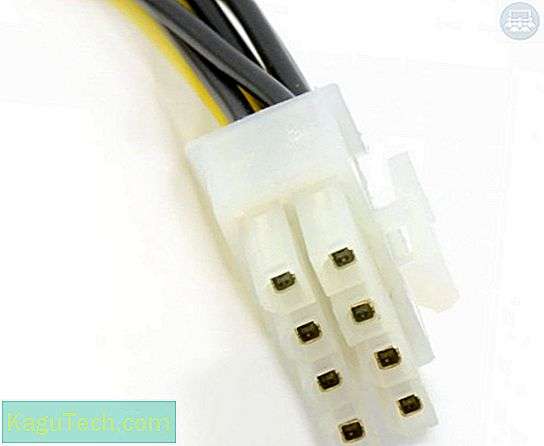 Standardi napajanja
Sve do uvođenja Intelove ATX arhitekture 1995. godine, oblici i veličine napajanja koji su se koristili u računarima razlikovali su se prvenstveno po veličini i položaju u kućištu računara. 
ATX i srodni standardi donijeli su neka nova svojstva, ali danas su praktično sva računarska napajanja usklađena sa istim osnovnim elektronskim rješenjem.
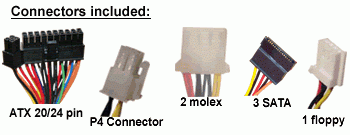 Na tržištu računara, IBM je prvi uveo standarde vezane za oblik i dimenzije kućišta napajanja, da bi kasnije mnogi drugi proizvođači kopirali ove standarde.
Težnja ka daljoj standardizaciji napajanja vrši se i danas, povremenim uvođenjem novih tipova konektora, više naponskih linija, većim snagama napajanja i sl..
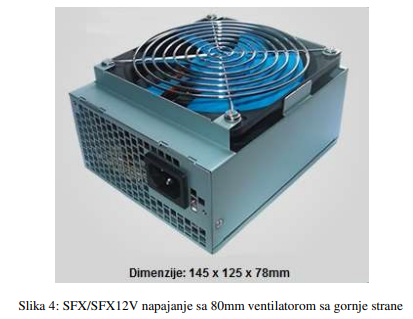 Današnja ATX napajanja imaju glavne konektore za matičnu ploču sa vođicama, tako da se ne mogu umetnuti obrnuto ili u pogrešnom redosljedu.
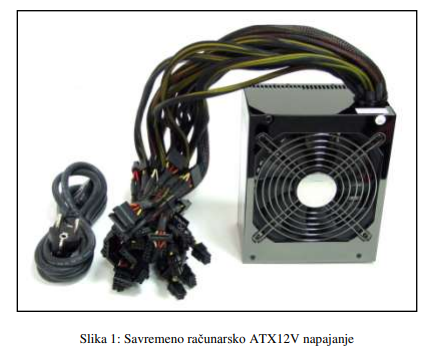 Februara 2000. godine Intel je usvojio noviji standard ATX/ATX12V, pri čemu je dodat 4-pinski +12V konektor za dodatno napajanja CPU (zbog ovog +12V konektori napajanja se nazivaju ATX12V).
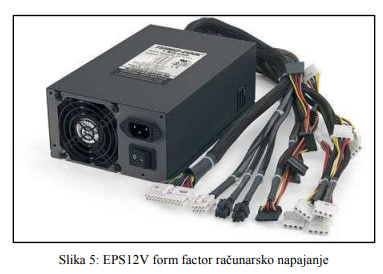 Prvobitni ATX standard zahtijevao je da 80mm ventilator bude postavljen sa unutrašnje strane napajanja, kako bi mogao da usmjerava vazduh preko matične ploče i da ga uvlači iz spoljne sredine sa zadnje strane kućišta.
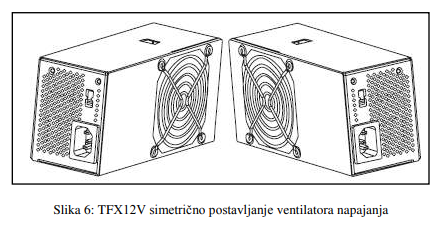 ATX napajanja uvode novi priključak koji daje napon +3,3V, čime se otklanja potreba za regulatorima napona na matičnoj ploči za napajanje procesora i drugih kola koja koriste napon +3,3V.
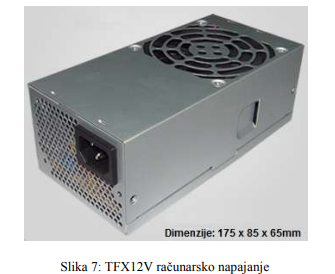 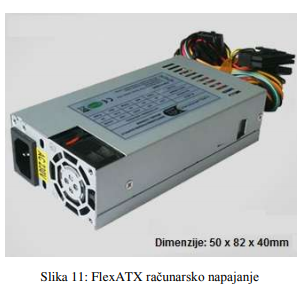